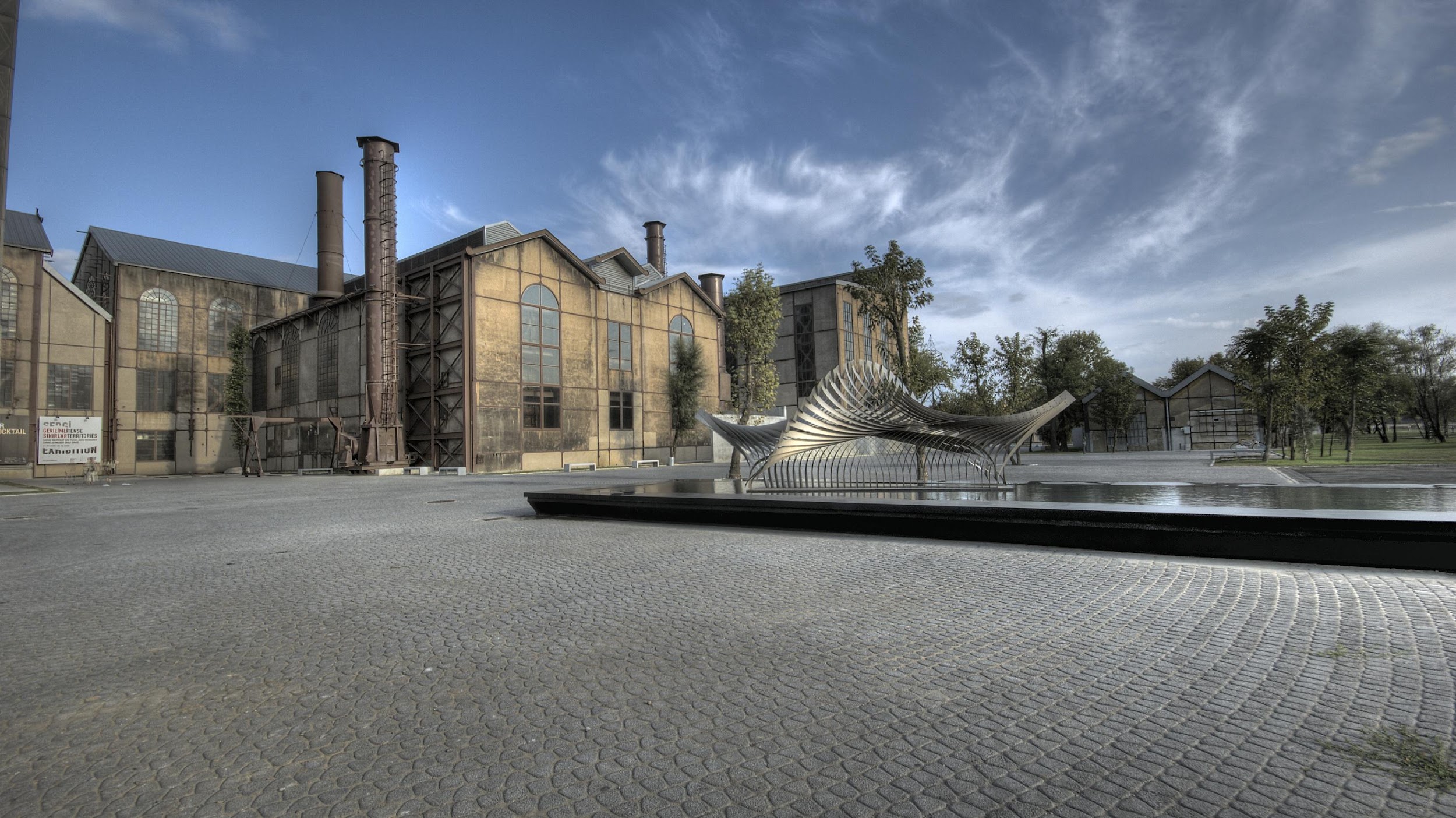 Welcome to İstanbul Bilgi University
International Center -  Erasmus Office
Step by Step 
Residence Permit Application
REQUIRED DOCUMENTS

Passport or travel documents

Four Passport size photos (biometric photo must be taken within the last 6-months: frontal, clear face, in a way that the foreigner can be recognized easily, with a white background – please have this photo as scanned version in your computer).

Photocopy of passport pages (the page with your photo, the page where validity and expiry dates are written, and the page of the last entry).
REQUIRED DOCUMENTS

Card fee payment receipt (can be done at Hisar Tax Office).
The payment receipt and a copy of the receipt for residence permit card. The payment amount is 72 TL. 

Student Certificate stamped and signed by the Student Affairs Office ( For residence permit we will gather it for you  )


Printout of your online application form signed by the student (must be coloured print) 

Statement of Income (You can find it in your welcome pack)
REQUIRED DOCUMENTS

Health Insurance Policy (If you’re bringing your own health insurance from your home country it has to be approved from their Turkish branch. Also it has to be translated in Turkish and approved by the Notary in Turkey. Please be aware that this regulation is only valid for Erasmus Exchange Students)

Document of Address Information (You can find it in your welcome pack. Please for your residence permit process write your address same as with International Center’s)

E-visa printout (for students who have e-visa)
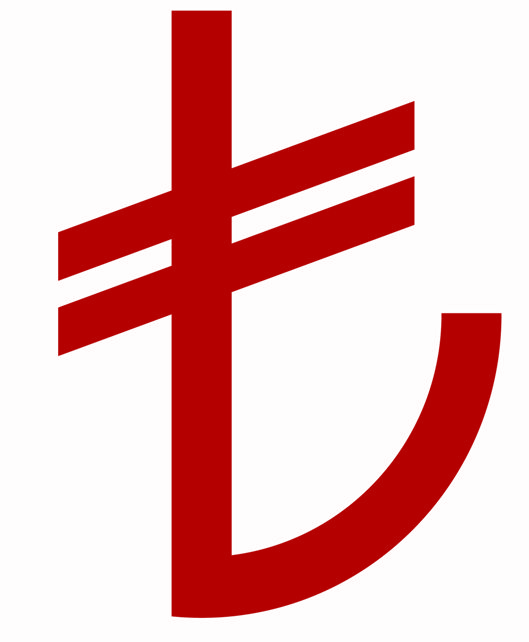 PAYMENT FOR RESIDENCE PERMIT

You need to pay 72 TL for the Residence Permit card fee in one of
 two tax offices that are listed below:

HİSAR VERGİ DAİRESİ (SİRKECİ) 
Address: Hobyar Mh. Yalıköşkü Cd. No:16-20 Sirkeci /Fatih
 
GELİR İDARESİ BAŞKANLIĞI (VATAN CADDESİ) 
Address: Akşemsettin Mahallesi Adnan Menderes Bulvarı (Vatan Cad.) No:56 Fatih

Make sure to get a receipt of the payment and take a copy of the receipt for yourself.
!
https://e-ikamet.goc.gov.tr/

YOU HAVE TO GET YOUR APPOINTMENT AFTER YOUR ARRIVAL IN TURKEY WITHIN ONE MONTH OF STAYING HERE ON THE

 USE ENGLISH KEYBOARD WHEN YOU ARE GETTING YOUR APPOINTMENT!!!
!
NOTICE
Online Residence Permit Application Sessions!!!!

For the students who are applying for the residence permit for the first time, instead of applying alone, you may join Online Residence Permit Application Sessions 
(More details will be sent by an e-mail).

In those sessions we will help you with your online application
so don’t panic 
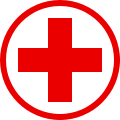 HEALTH INSURANCE

You may choose any other insurance company but 
ALLIANZ and GUARD ME are in collaboration with our university. 
That might save you some time. 
You can contact with them via information given on below;
!
NOTICE
Also there will be a Collective Application Days will take place at SANTRAL campus, in the white tent, 
October 16th - 17th, 2018 between 09:00am-17:00pm.

Bring your application form, printed out in colour.
Collect all necessary documents.
Pay the fee of 72 TL in tax office and get the tax fee payment receipt 
(make a copy/picture of it for later)
!
NOTICE
SCHEME FOR RESIDENCE PERMIT APPLICATION
!
NOTICE
NOTICE
Please be sure to gather and complete all your necessary documents
before Collective Application Days.

Please keep in mind if your visa ends before Online Application Day
you must make your application individually.
!
NOTICE
NOTICE
You can watch guiding videos from
 Migration Office’s official Youtube channel:

Residence Permit Application for International Students : http://bit.ly/2MPiEvX
Click “PRINT APPLICATION” 
(it saves it to your PC as pdf and 
you may print it out 
after that 
Also you can send that pdf to your own e-mail address.)
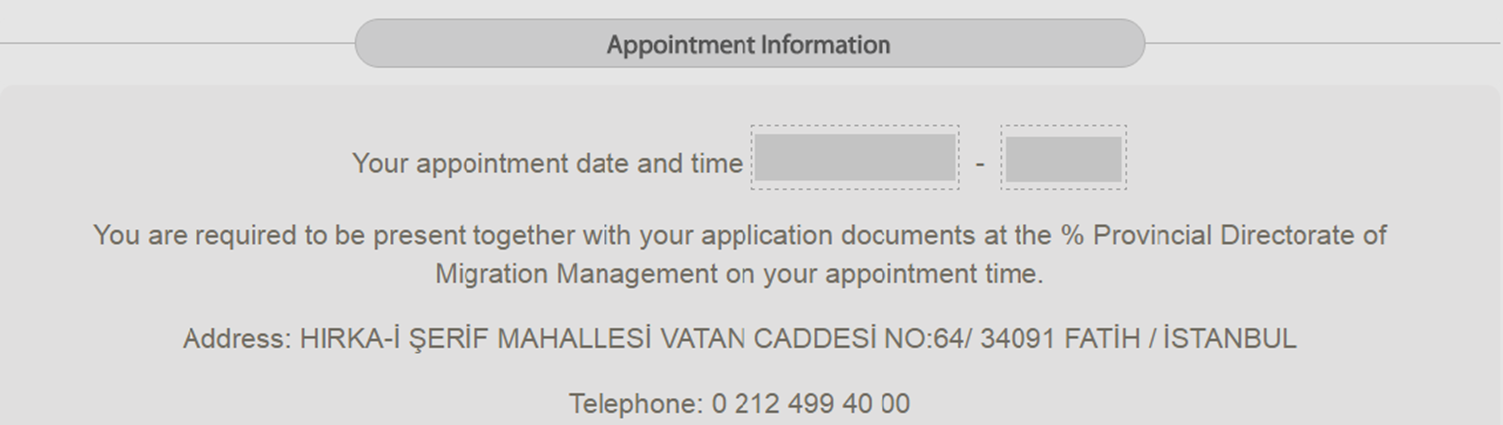 “
Remember, regardless of your appointment date, 
we will have the appointment procedure done in
Santral Campus. 

THAT IS WHERE & WHEN YOU WILL SUBMIT EVERYTHING!

The Collective Application will take place at SANTRAL campus, in the white tent, 
October 16th-17th, 2018 between 09:00am-17:00pm.
”
[Speaker Notes: Bunun için bilgi bekliyoruz göç idaresinden]
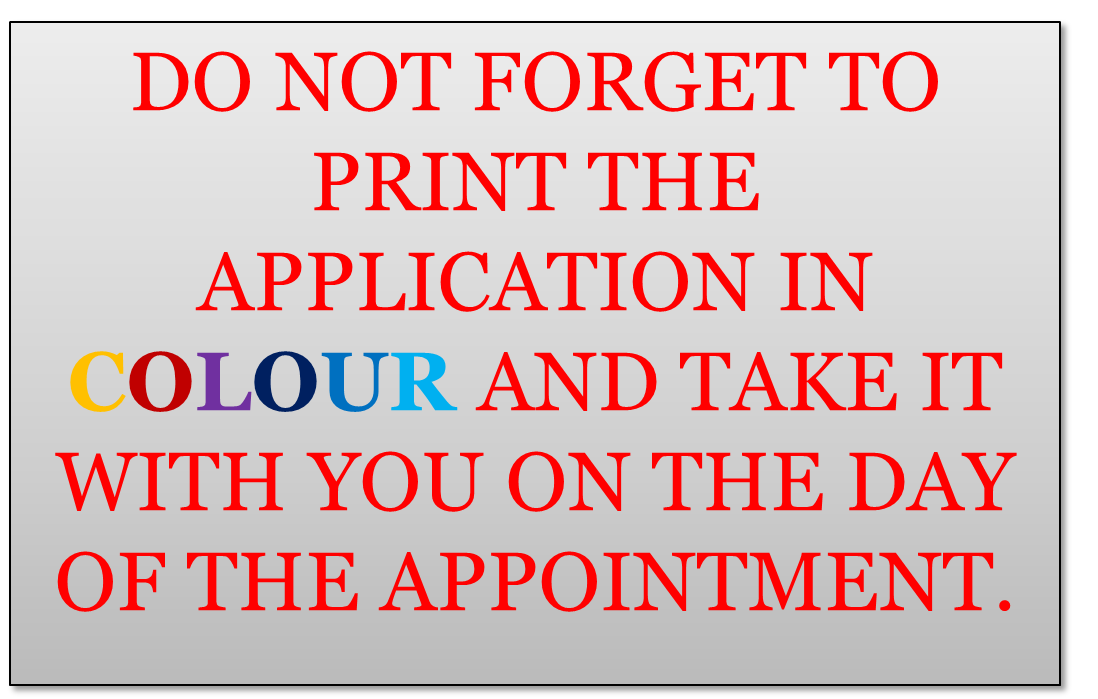 “
”
Statement of Income

*It is in your welcome pack. 
You can also receive it from International Center.
“
İSTANBUL GÖÇ İDARESİ MÜDÜRLÜĞÜNE
passport number
nationality
……Alman….. uyruklu olup…34573XXXXX.. Numaralı pasaport sahibiyim. İstanbul’da……İstanbul Bilgi……  üniversitesinde öğrenciyim. Türkiye’de öğrenci olduğumdan herhangi bir yerde çalışmamaktayım ve Türkiye’de ailemin maddi yardımıyla geçimimi sağlamaktayım. Almış olduğum öğrenim amaçlı randevumla işlemlerimin yapılıp tarafıma oturma izni verilmesini istiyorum. Vermiş olduğum bilgilerin doğruluğunu kabul eder ve gereğinin yapılmasını arz ederim.
 
AD : Your NAME
SOYAD : Your SURNAME
TEL : Phone number
İMZA : Signature
”
Address Information

*It is in your welcome pack. You can also require it from International Center. 
Please write down our santral Campus’s address with the receiving name as Istanbul Bilgi University International Center.
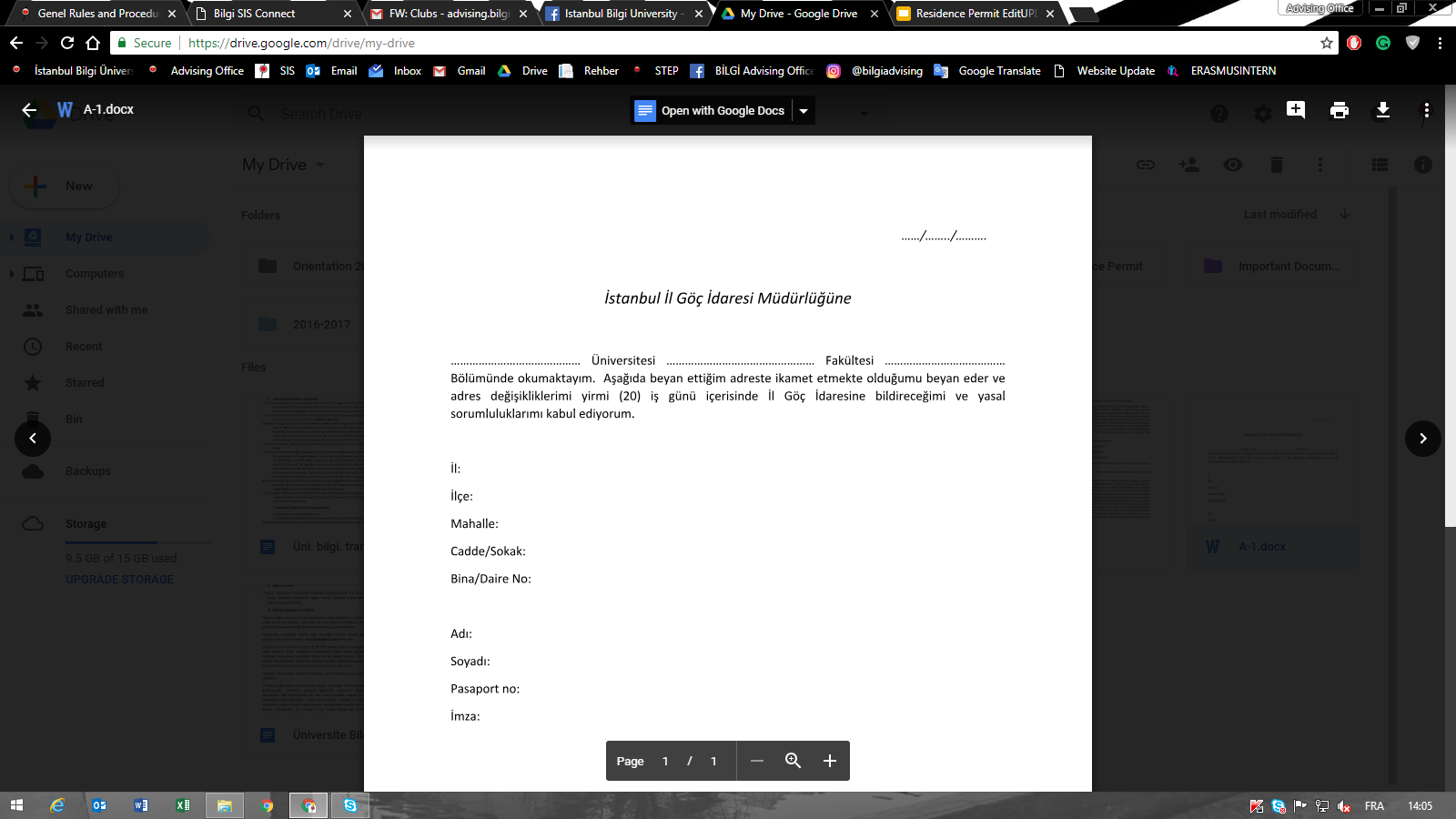 “
Date : Day/Month/Year
İstanbul Bilgi Üniversitesi
Faculty Name at BILGI
Turkish Name of the Major
İstanbul
Eyüp
Emniyettepe Mah.
Eski Silahtarağa Elektrik Santralı  , Kazım Karabekir Cad.
No: 2 /13
Name
”
Surname
Passport Number
Signature
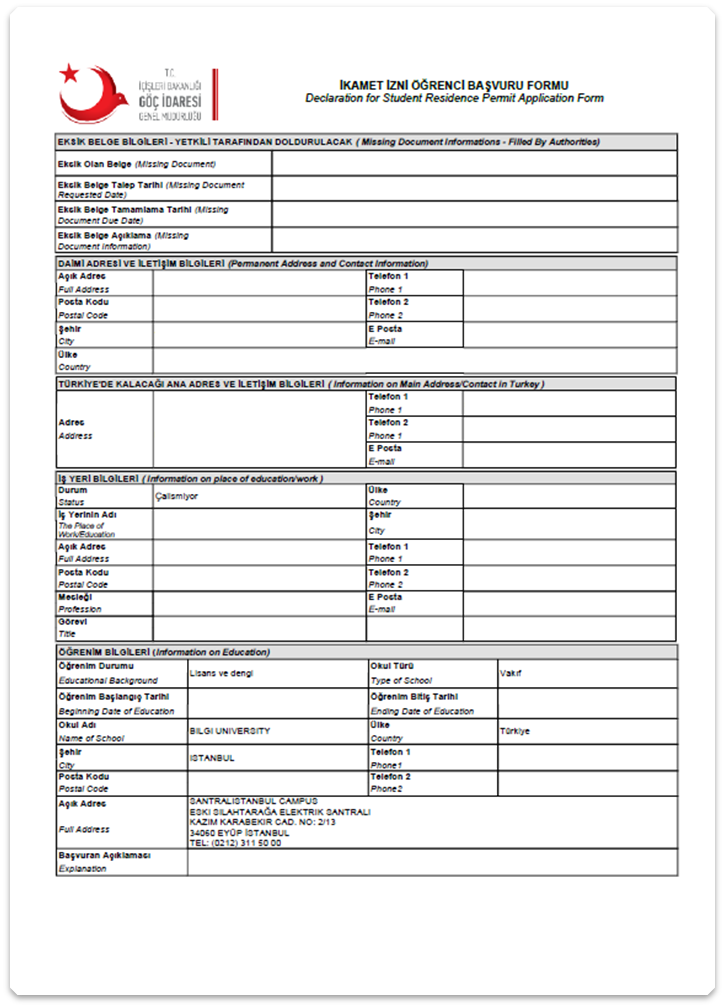 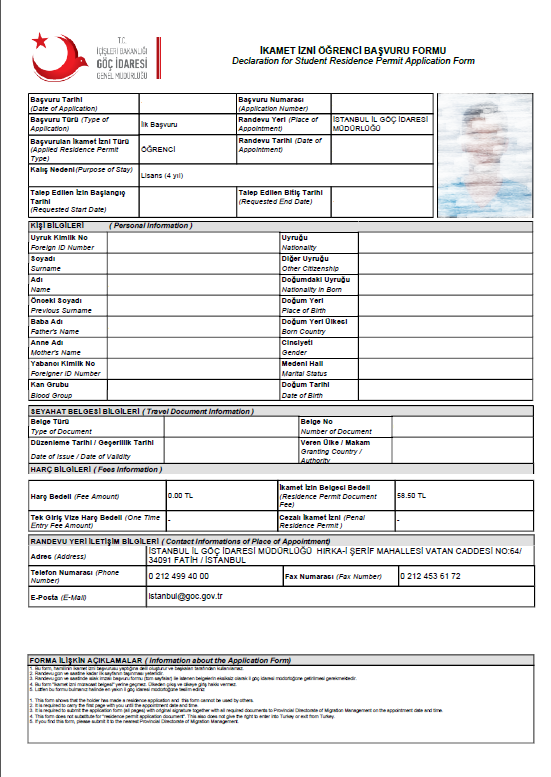 “
”
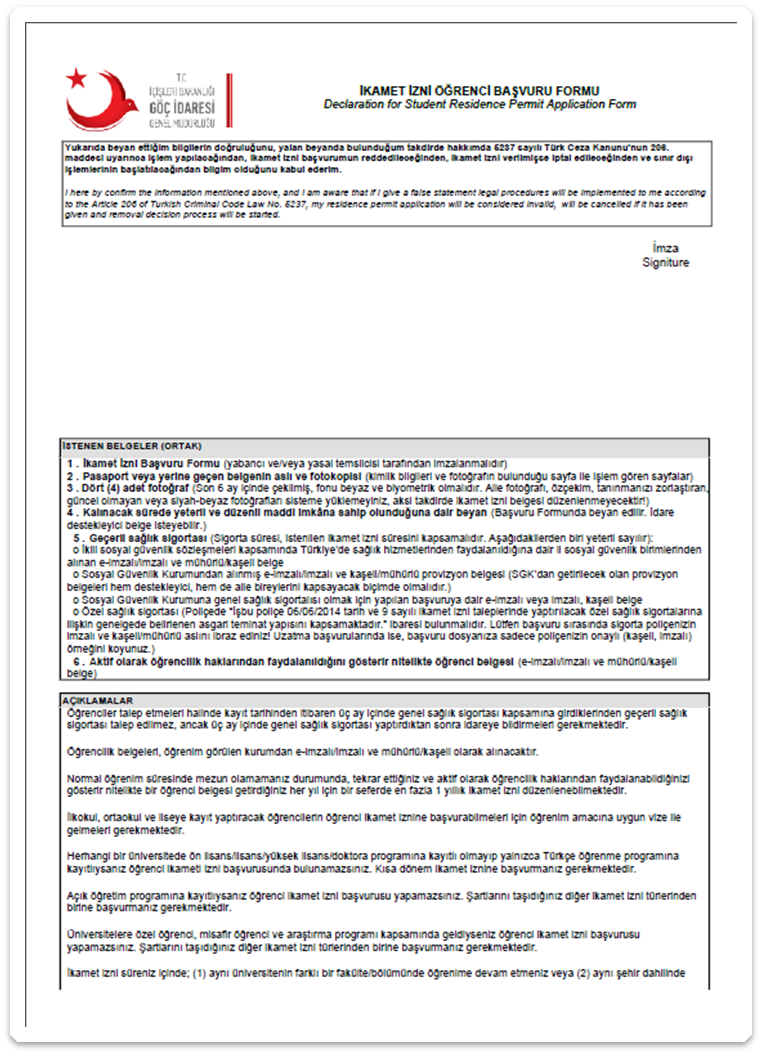 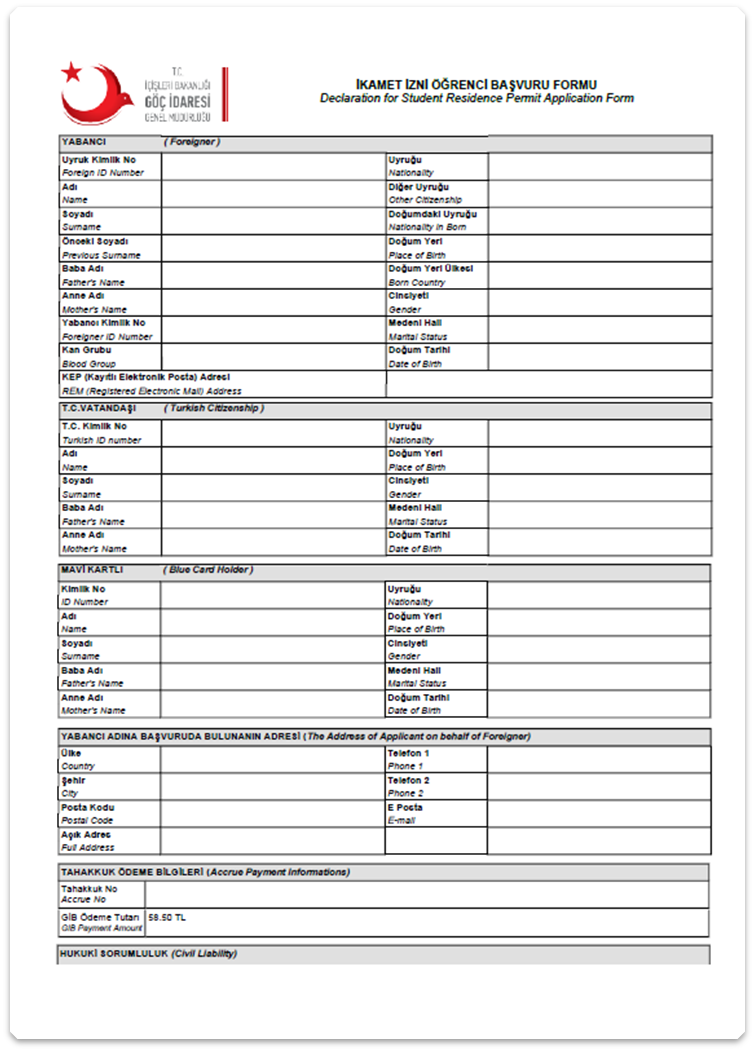 “
SİGN HERE
”
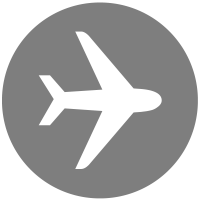 LEAVING TURKEY BEFORE RECEIVING THE RESIDENCE PERMIT
A student visa only allows you one entry into Turkey, meaning you cannot leave Turkey until you receive the residence permit. 
In case you decide to leave Turkey and take the risk before you receive the residence permit, please make sure you have your residence permit receipt with you at the airport that shows you applied for your residence permit and are waiting to receive it. 
The International Center suggests you don’t take this risk and you wait until you receive your resident permit before you travel outside of Turkey. 
After the submission please be sure that you have got your «Müracaat Belgesi» It is the receipt of residence permit application.
In case you decide to leave Turkey before you receive the residence permit, please make sure you have your Müracaat Belgesi + residence payment receipt with you at the airport that shows you applied for your residence permit. 
According to the law, you are NOT allowed to leave the country more than 15 days without the residence permit.
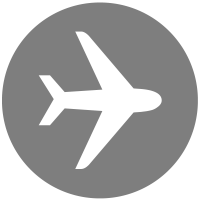 EXTENDING YOUR PERIOD OF STAY 

Foreign students finishing their education at Istanbul Bilgi University are obliged to leave the country right after their semester ends.
In case you would want to stay in Turkish borders for a longer period of time you have to inform Migration Office about this fact in a short time.Extension of Student Residence Permit: http://bit.ly/2oIpFjJ
[Speaker Notes: Bu kalmalı mı?]
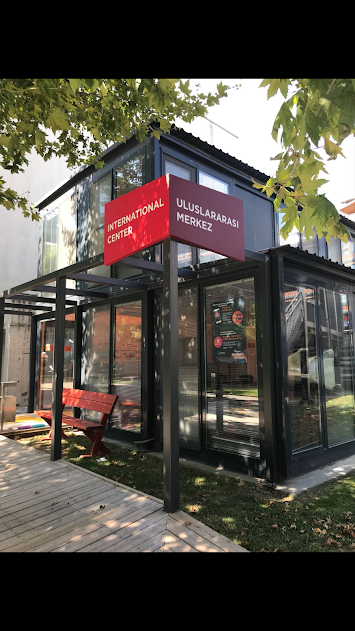 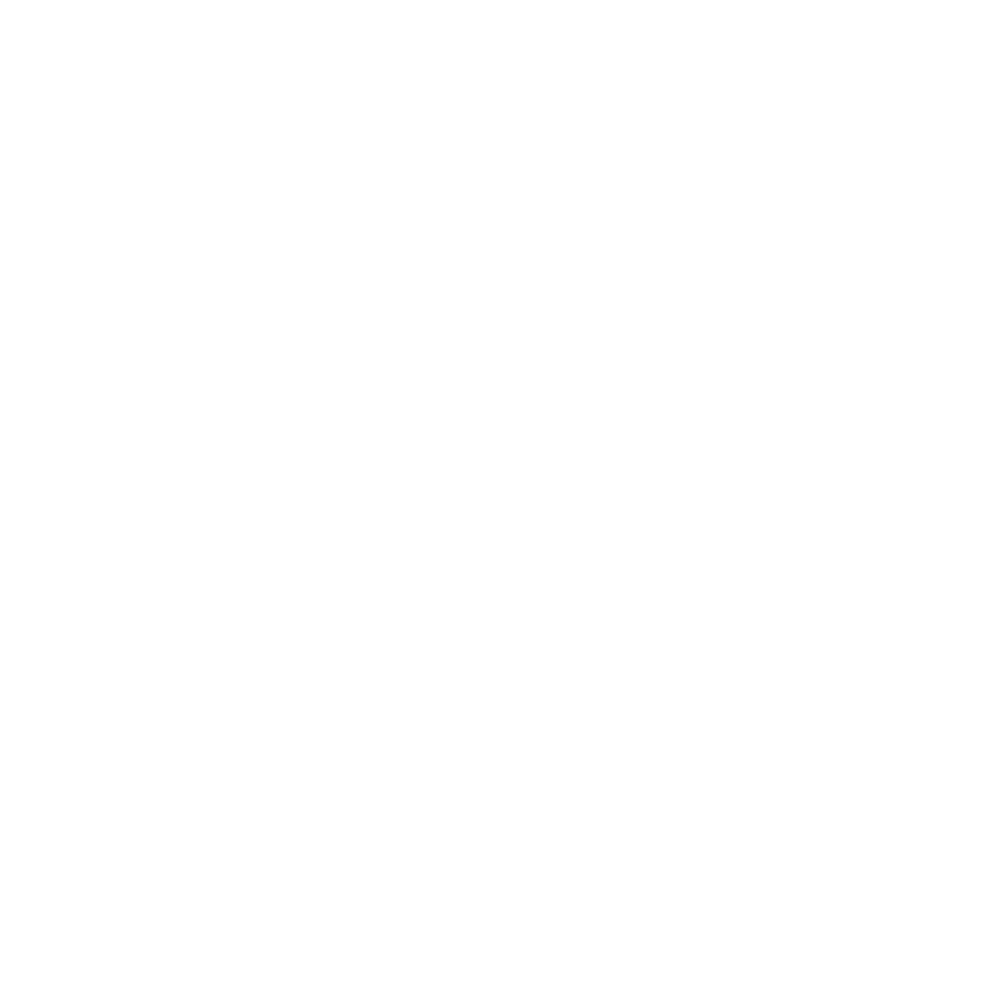 And don’t forget,
 International Center is always here to help you. 


International Center Building,
Erasmus Office , Santral Campus
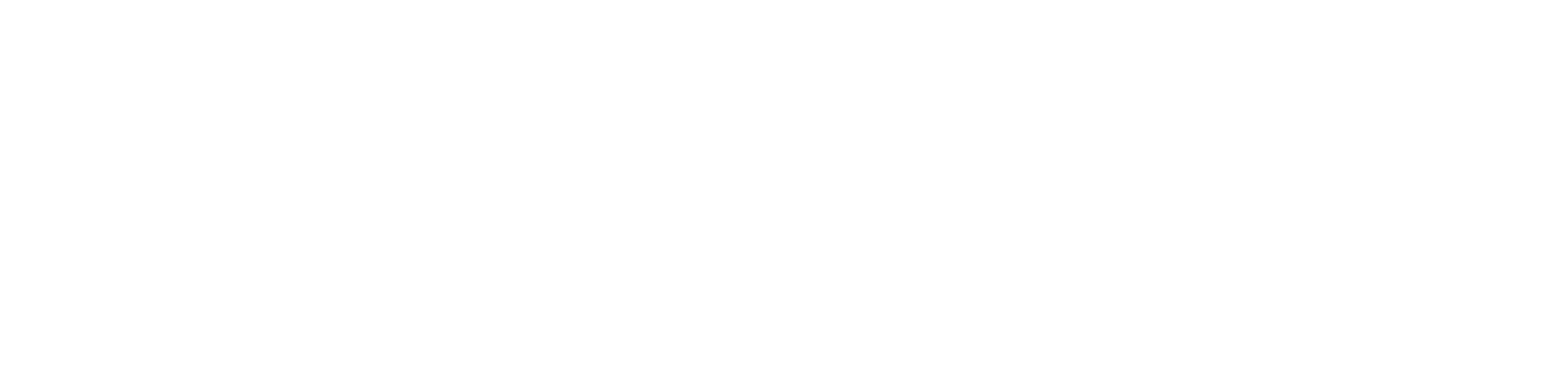 Facebook Private Group: https://www.facebook.com/groups/Erasmus.BilgiUniversity/

Instagram: @bilgi_internationalcenter 

Email: erasmus@bilgi.edu.tr – gozde.topraktepe@bilgi.edu.tr
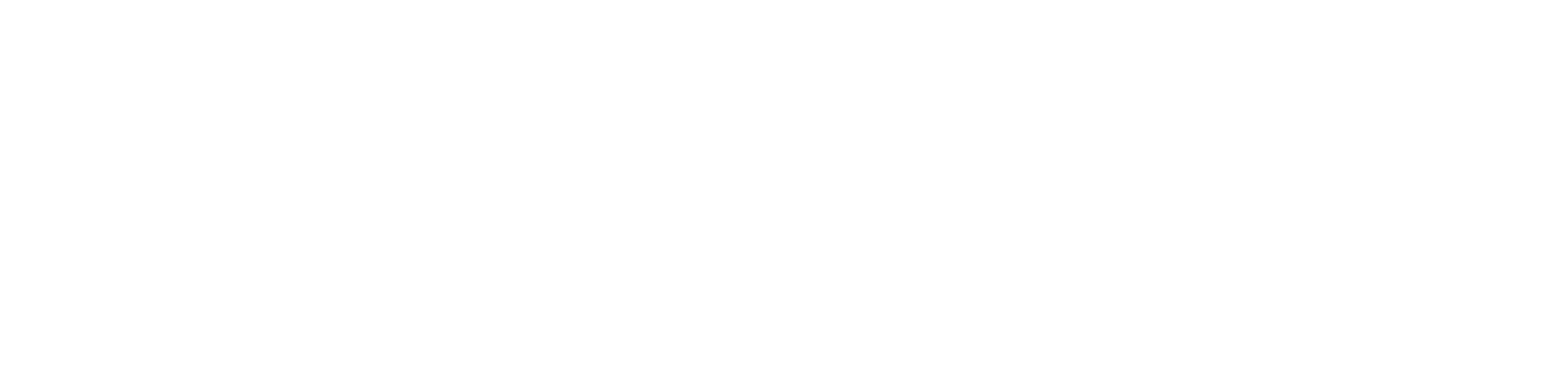 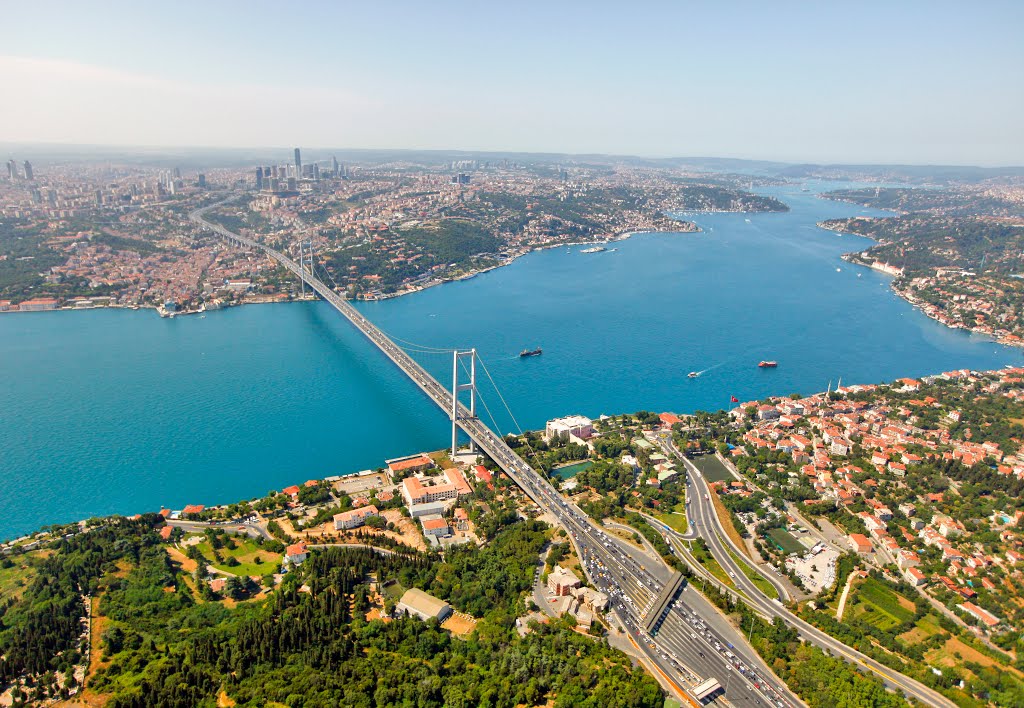 Final thought from the 
Erasmus Office:
Enjoy İstanbul!
“
”
THANK YOU FOR YOUR ATTENTION!

WE WISH YOU A GOOD SEMESTER!